Benefits support the way you want to be supported.
You don’t have time to spend hours meticulously lining up benefits PDFs side-by-side to try and spot the difference between plans. Instead, speed up your decision-making process with a recommendation from ALEX Go.
WITH ALEX GO, YOU CAN:
Get personalized benefits advice at your own pace with a text-based experience in either English or Spanish
Compare your plans with a family member’s plans to figure out which option gives you the best coverage for the lowest cost
Save money by comparing prescription costs, forecasting HSA savings, and more 
Review unbiased overviews of voluntary benefits like hospital indemnity or critical illness and accident coverage
Access support on the go with an experience that works just as well on your computer or your phone
QR CODE HERE
Ready to see what ALEX suggests for you? Go to <sampleURL.com>
YOUR LOGO HERE
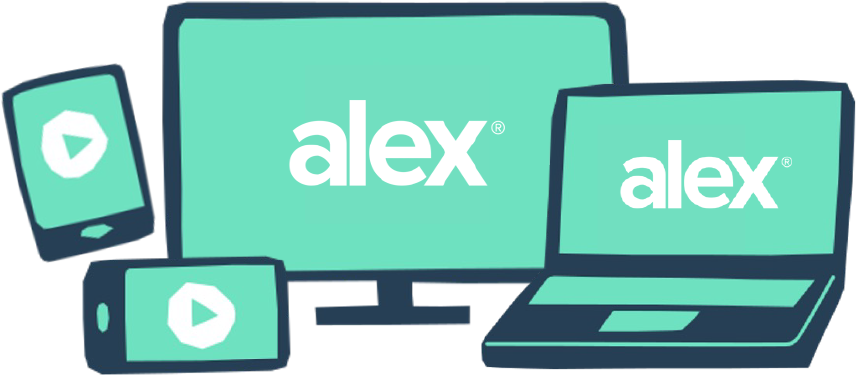